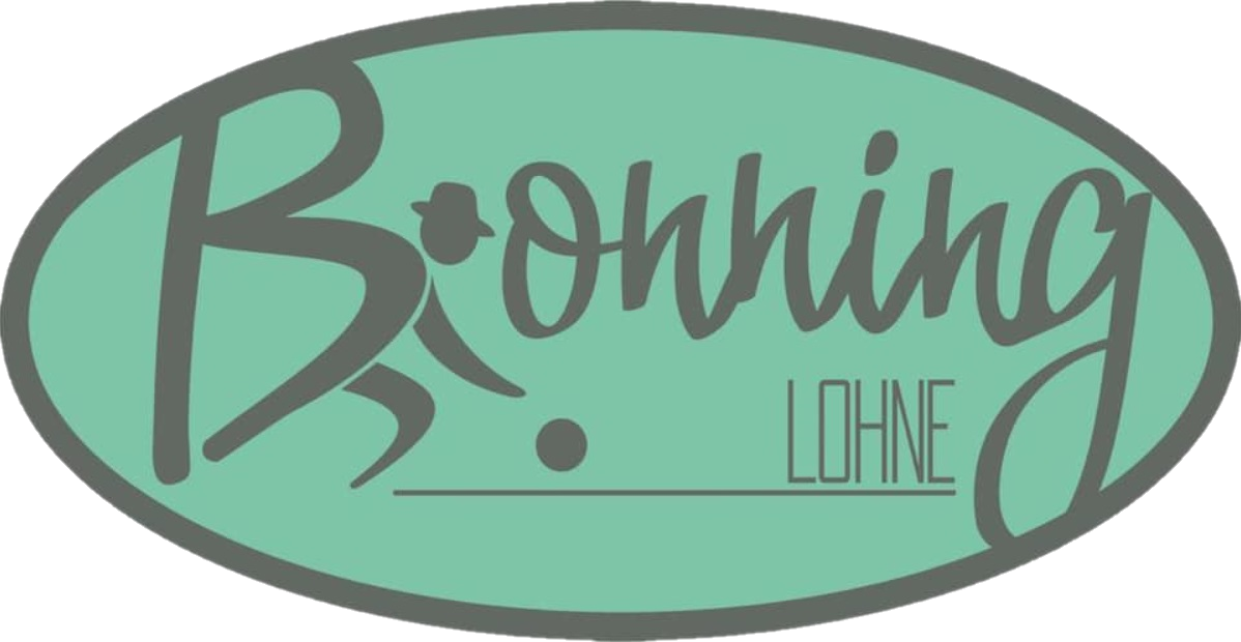 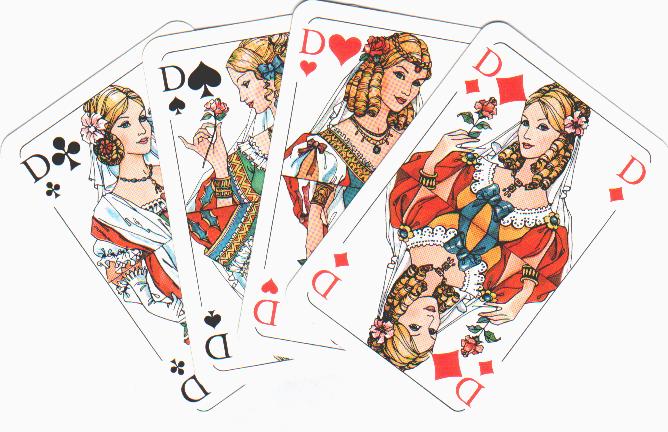 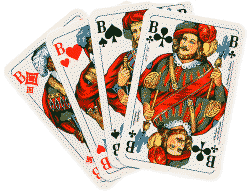 Doppelkopf Spaßturnier

Kartenspielen für Jung und Alt.
Freitag, 03. November, 19 Uhr
Startgeld 10€

Bei Fragen während des Turniers unterstützt
Bernd Merschel mit seiner Fachkompetenz ;-)

Begrenzte Teilnehmerzahl!
Anmeldung
Online:  www.Bonning.eu/Doppelkopf
Telefon: Lohne - 93 46 43
Entwurf noch
nicht posten!
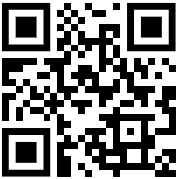 PS: Ab 17:30 Uhr ist die warme Küche 
für euch geöffnet!
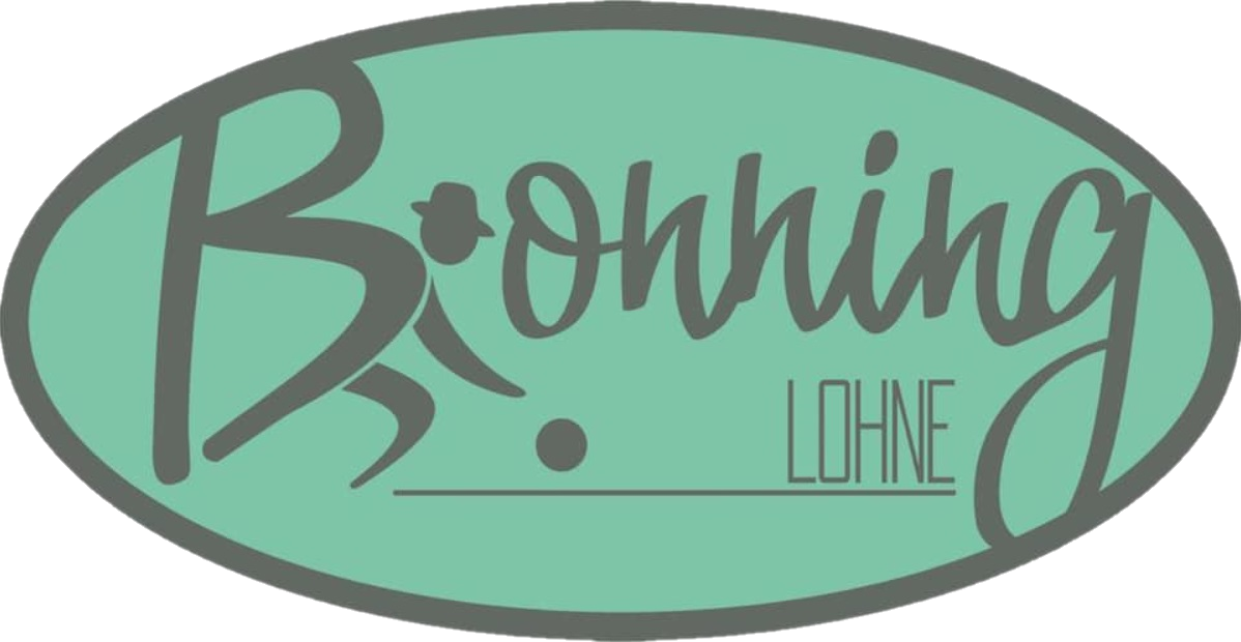 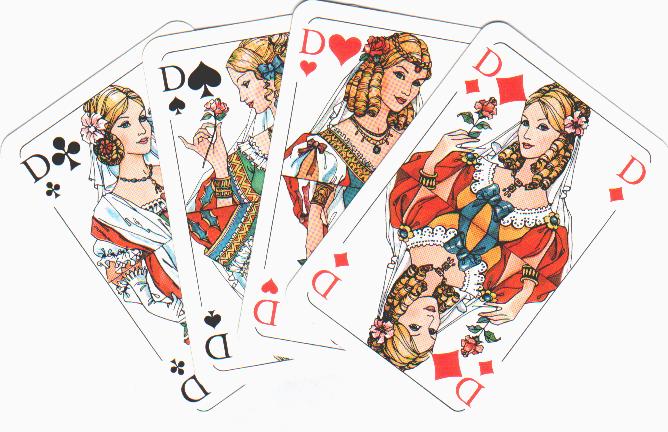 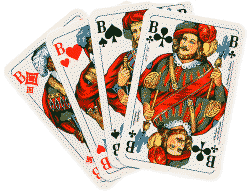 Doppelkopf Spaßturnier

Kartenspielen für Jung und Alt.
Freitag, 03. November, 19 Uhr
Startgeld 10€

Bei Fragen während des Turniers unterstützt
Bernd Merschel mit seiner Fachkompetenz ;-)

Begrenzte Teilnehmerzahl!
Anmeldung
Online:  www.Bonning.eu/Doppelkopf
Telefon: Lohne - 93 46 43
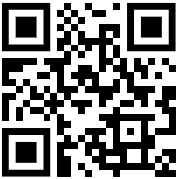 PS: Ab 17:30 Uhr ist die warme Küche 
für euch geöffnet!
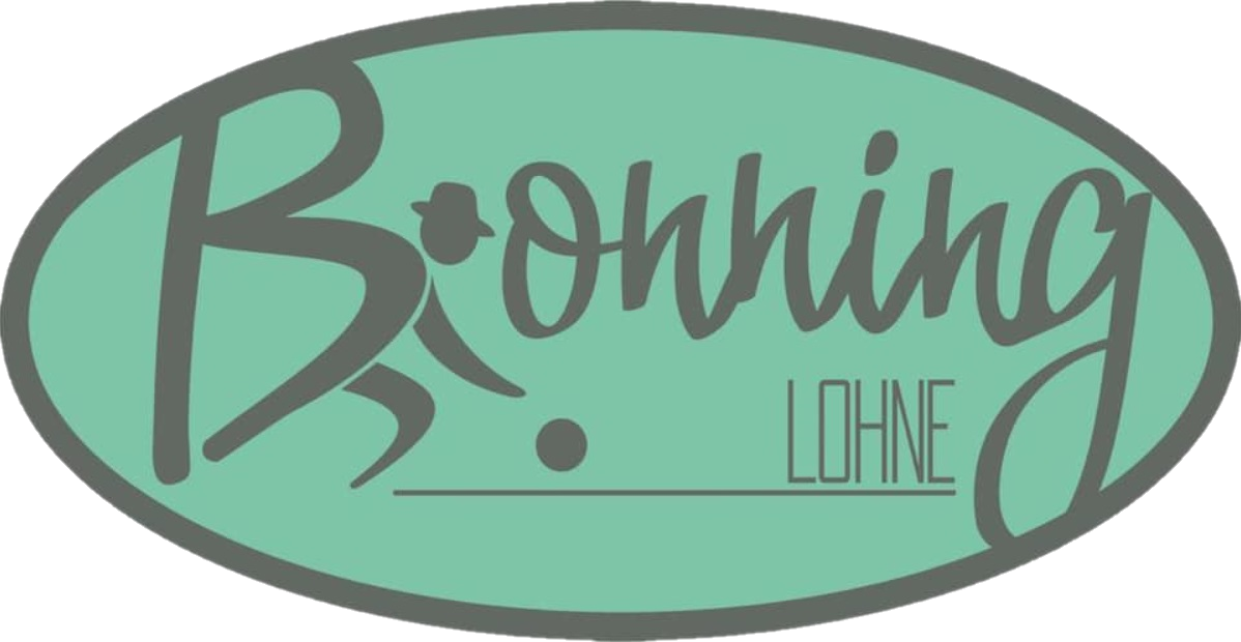 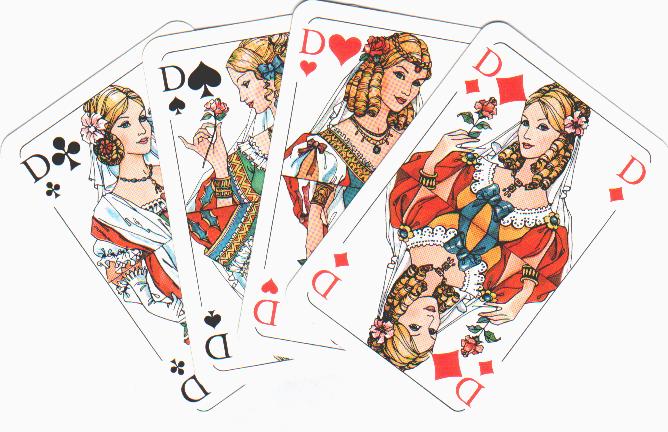 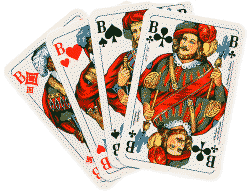 Doppelkopf Spaßturnier

Kartenspielen für Jung und Alt.
Freitag, 03. November, 19 Uhr
Startgeld 10€

Bei Fragen während des Turniers unterstützt
Bernd Merschel mit seiner Fachkompetenz ;-)

Begrenzte Teilnehmerzahl!
Anmeldung
Online:  www.Bonning.eu/Doppelkopf
Telefon: Lohne - 93 46 43
Ausverkauft
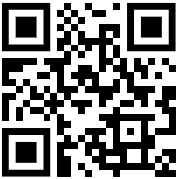 PS: Ab 17:30 Uhr ist die warme Küche 
für euch geöffnet!
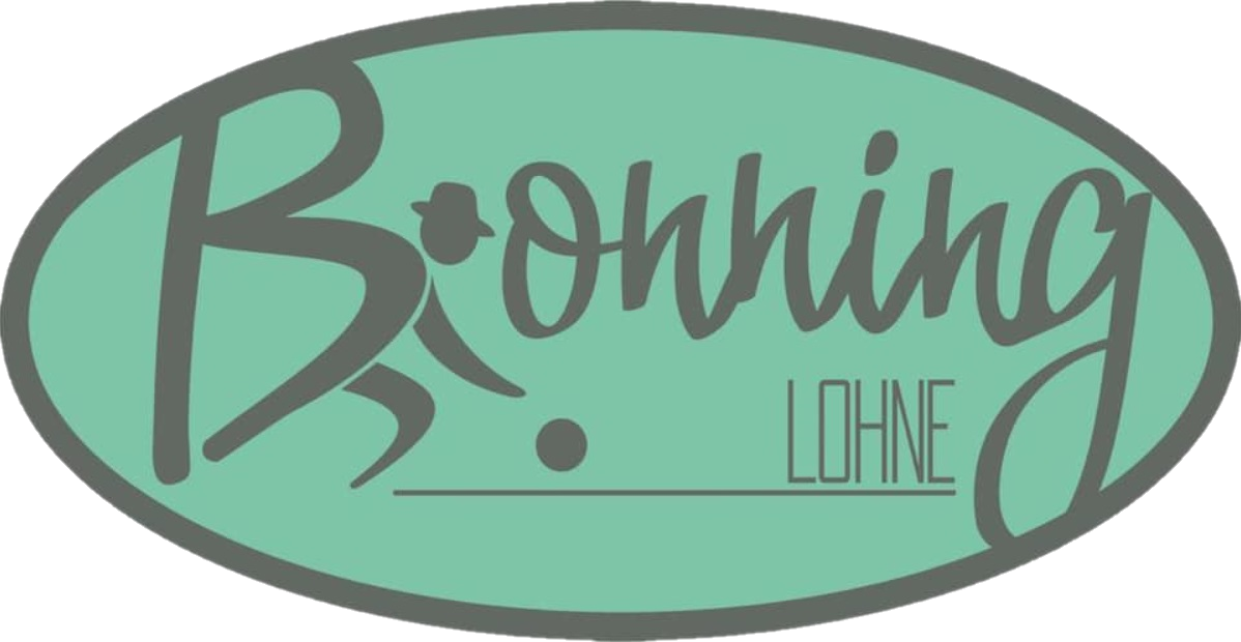 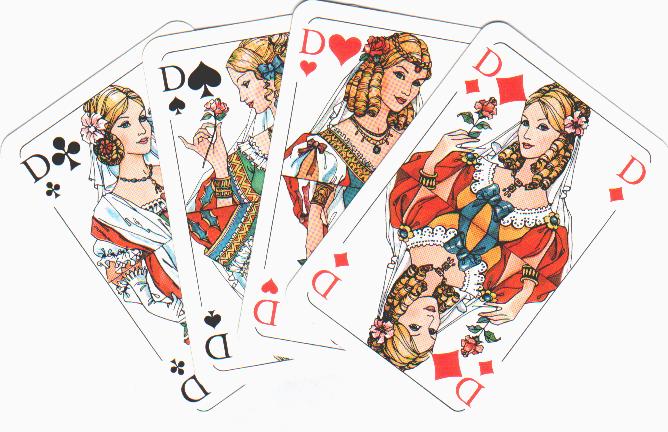 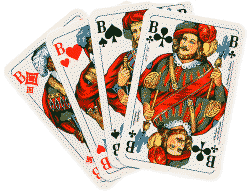 Doppelkopf 
Spaßturnier
bei Bonning

Kartenspielen für Jung und Alt.
Freitag, 03. November, 19 Uhr
Startgeld 10€


Begrenzte Teilnehmerzahl! Anmeldung:
Online  www.Bonning.eu/Doppelkopf
Telefon Lohne - 93 46 43
PS: Ab 17:30 Uhr ist die warme Küche für euch geöffnet!
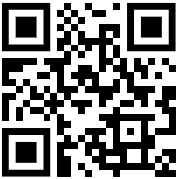 Vorschau:
Am Fr. 10. November 19:30Uhr
Preisdoppelkopf im Vereinsheim 
des SV Wietmarschen
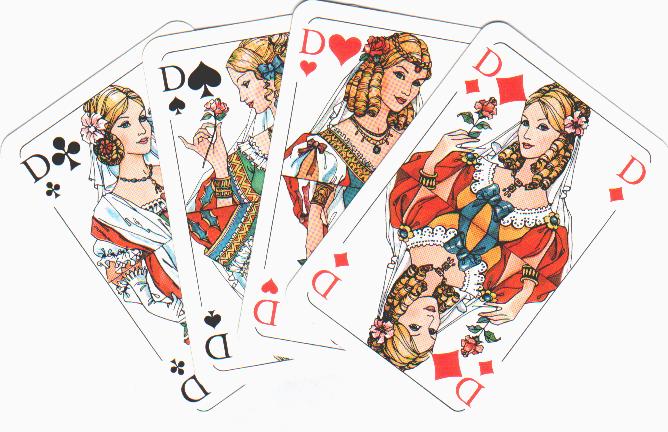 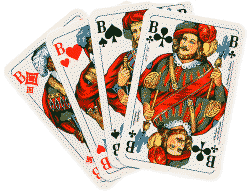 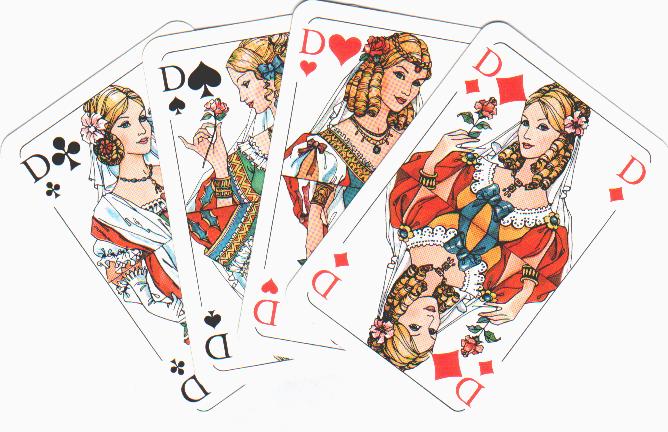 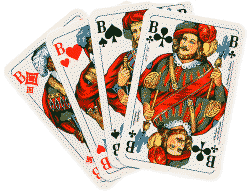 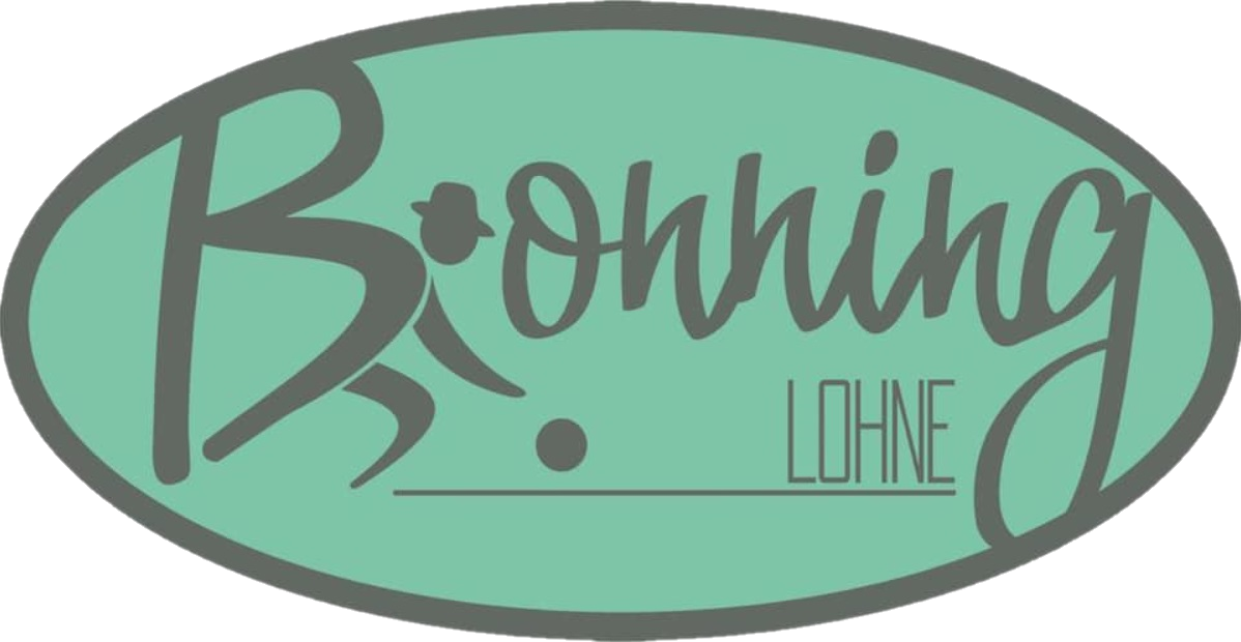 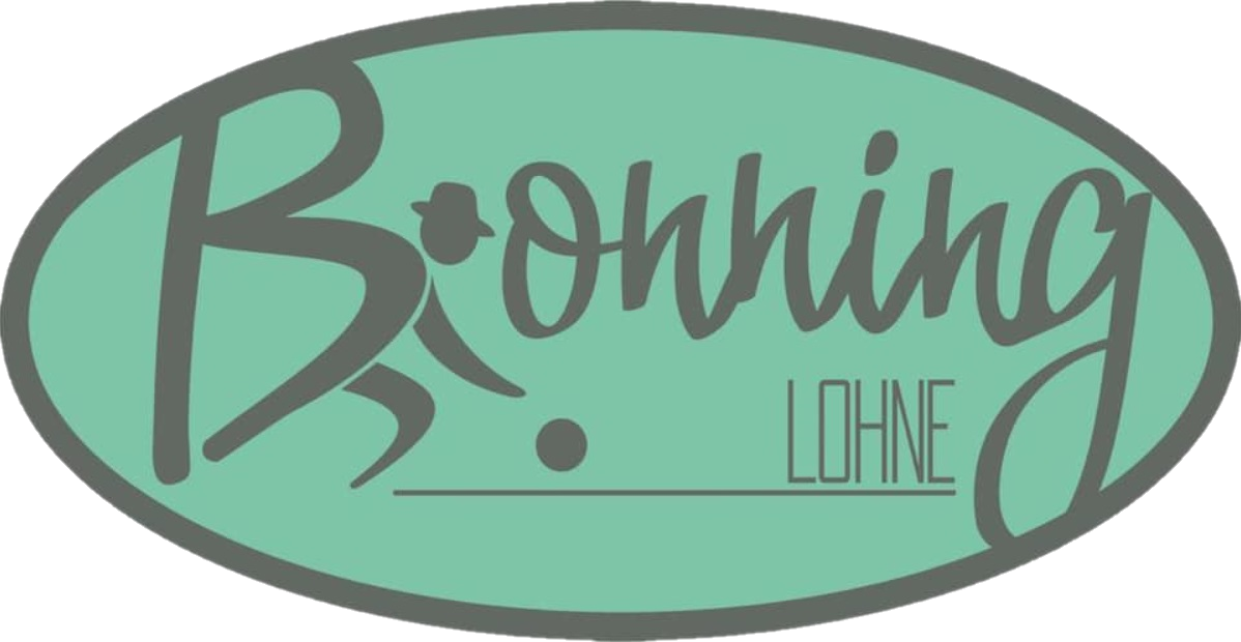 Doppelkopf Spaßturnier
bei Bonning

Kartenspielen für Jung und Alt.
Freitag, 03. November, 19 Uhr
Preisdoppelkopf > Startgeld 10€

Begrenzte Teilnehmerzahl! Anmeldung:
 Online www.Bonning.eu/Doppelkopf
 Telefon Lohne - 93 46 43



Ab 17:30 Uhr ist die warme Küche für euch bereits geöffnet.
Doppelkopf Spaßturnier
bei Bonning

Kartenspielen für Jung und Alt.
Freitag, 03. November, 19 Uhr
Preisdoppelkopf > Startgeld 10€

Begrenzte Teilnehmerzahl! Anmeldung:
 Online www.Bonning.eu/Doppelkopf
 Telefon Lohne - 93 46 43



Ab 17:30 Uhr ist die warme Küche für euch bereits geöffnet.
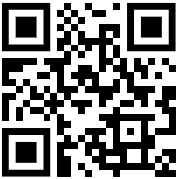 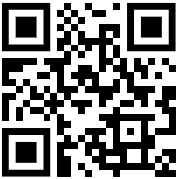 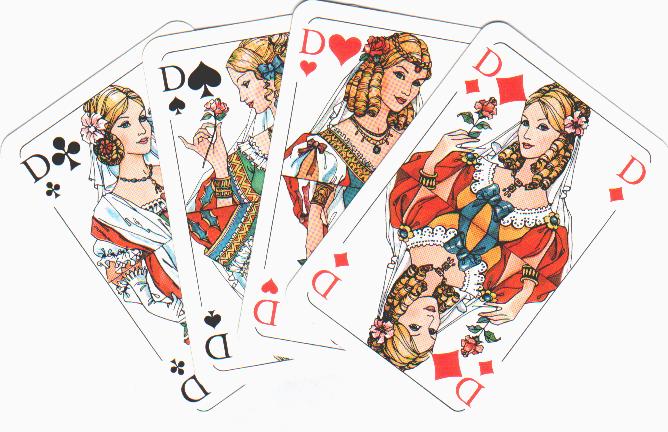 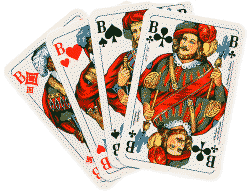 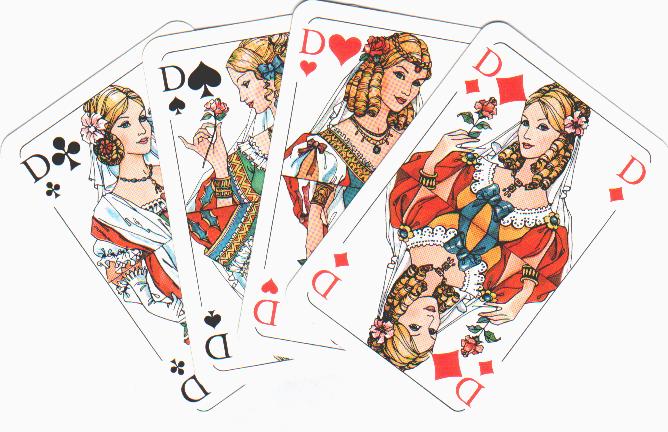 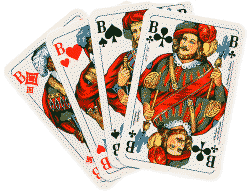 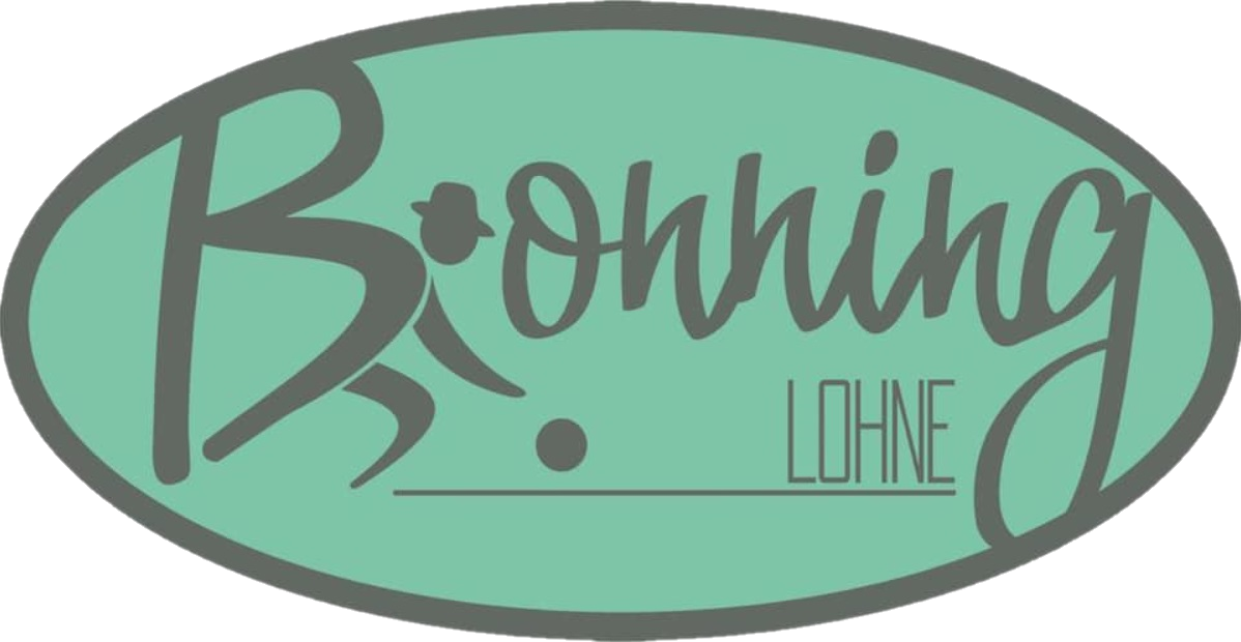 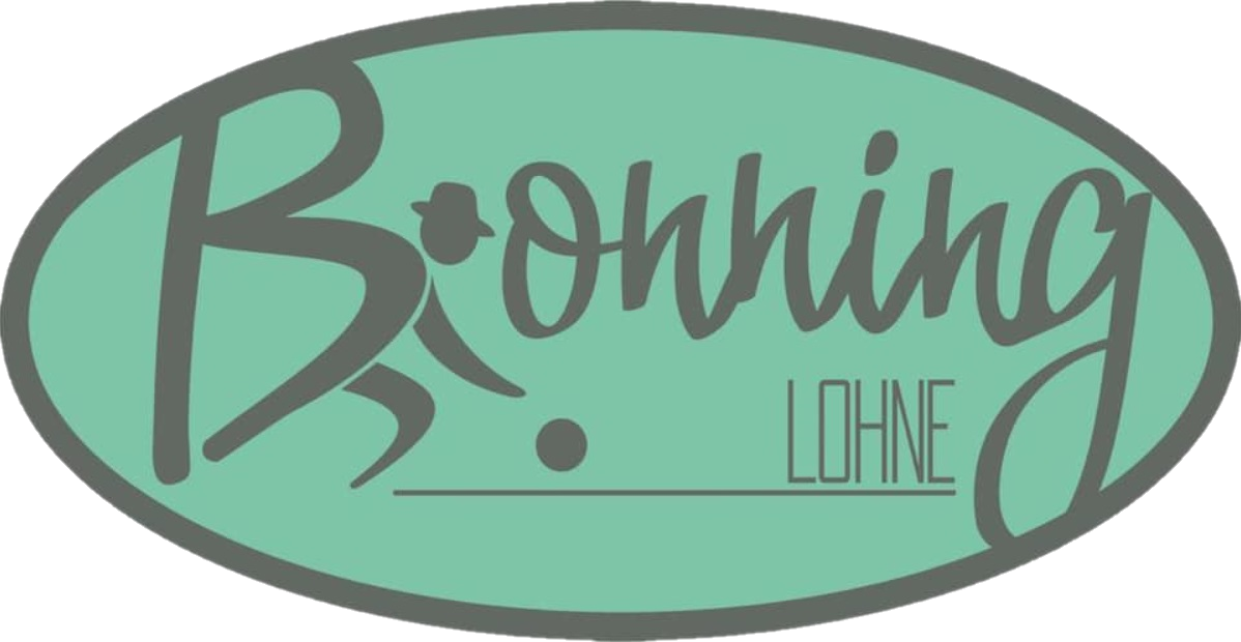 Doppelkopf Spaßturnier
bei Bonning

Kartenspielen für Jung und Alt.
Freitag, 03. November, 19 Uhr
Preisdoppelkopf > Startgeld 10€

Begrenzte Teilnehmerzahl! Anmeldung:
 Online www.Bonning.eu/Doppelkopf
 Telefon Lohne - 93 46 43



Ab 17:30 Uhr ist die warme Küche für euch bereits geöffnet.
Doppelkopf Spaßturnier
bei Bonning

Kartenspielen für Jung und Alt.
Freitag, 03. November, 19 Uhr
Preisdoppelkopf > Startgeld 10€

Begrenzte Teilnehmerzahl! Anmeldung:
 Online www.Bonning.eu/Doppelkopf
 Telefon Lohne - 93 46 43



Ab 17:30 Uhr ist die warme Küche für euch bereits geöffnet.
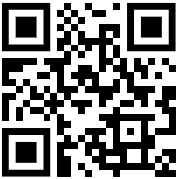 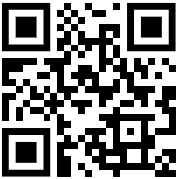